Knihovny na Knihovny.czDíl 2.
Lenka Hanzlíková
Městská knihovna v Praze
27. 11. 2016
Knihovny.cz - spuštěno
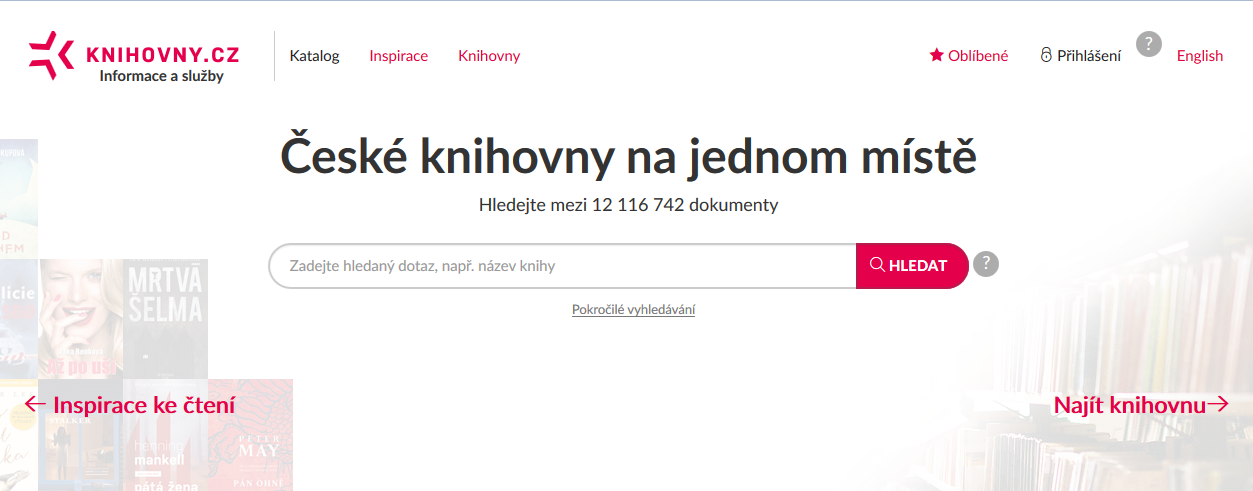 Knihovny.cz - služby
Vyhledávání titulů ve fondech českých knihoven
Jednotná správa čtenářského konta v zapojených knihovnách
Informace o službách knihoven
Vyhledávání knihoven
Hledání knihoven na Knihovny.cz
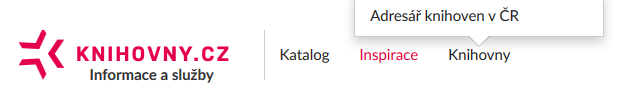 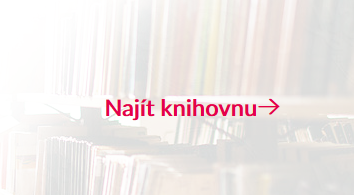 Hledání knihoven na Knihovny.cz
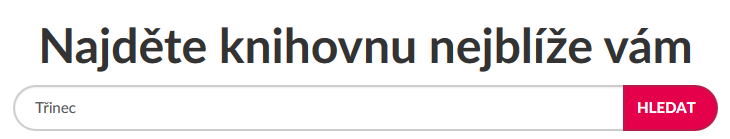 Zobrazení výsledků
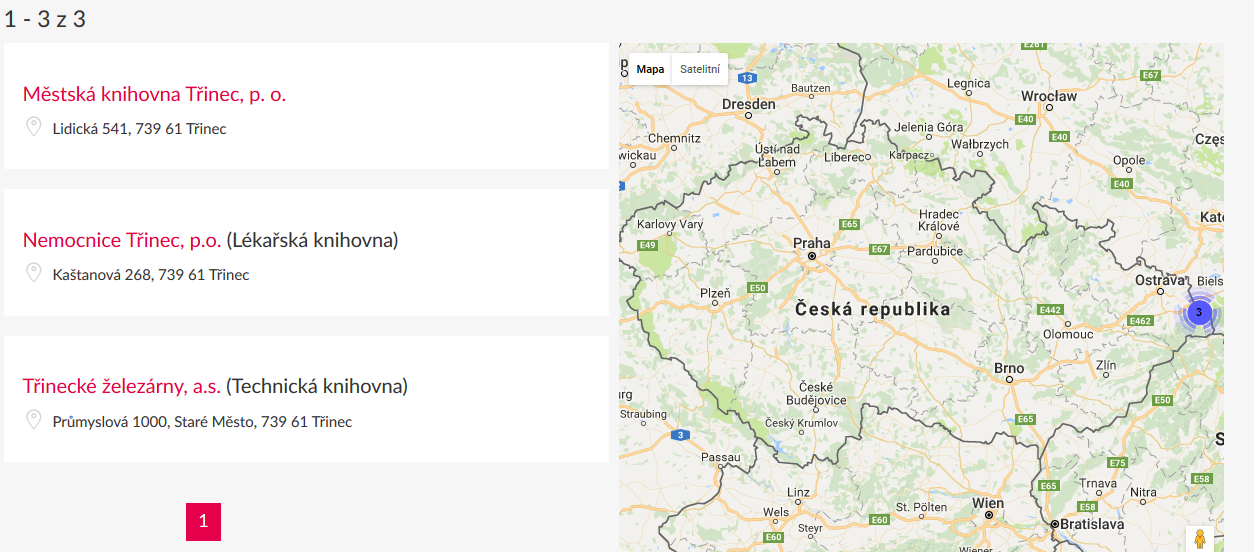 Detail knihovny
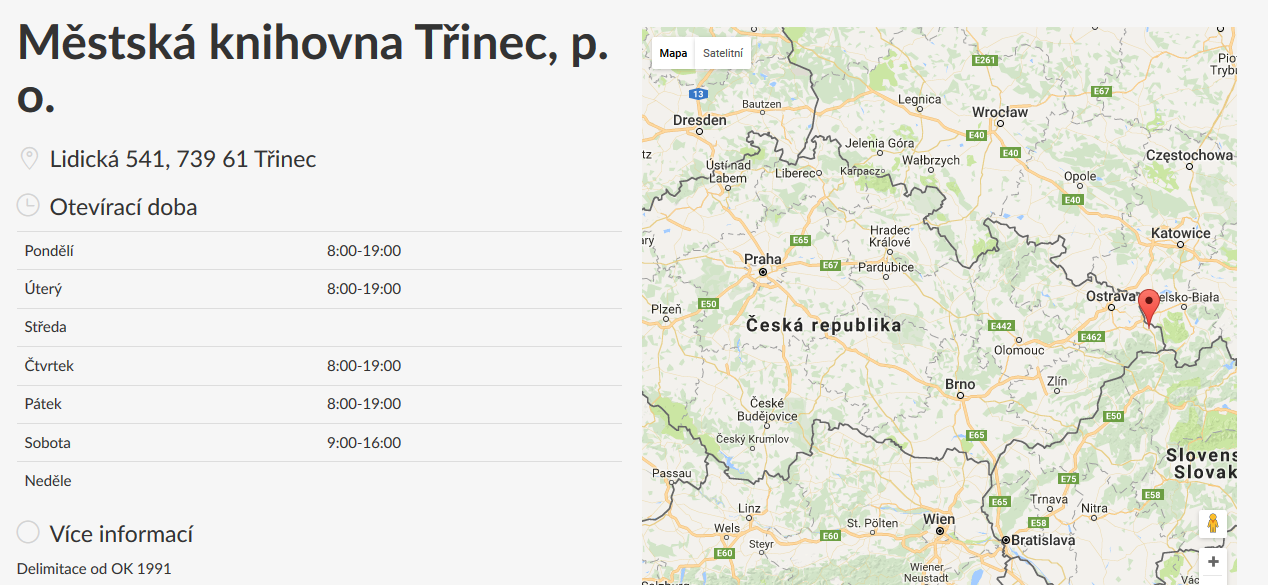 Detail knihovny
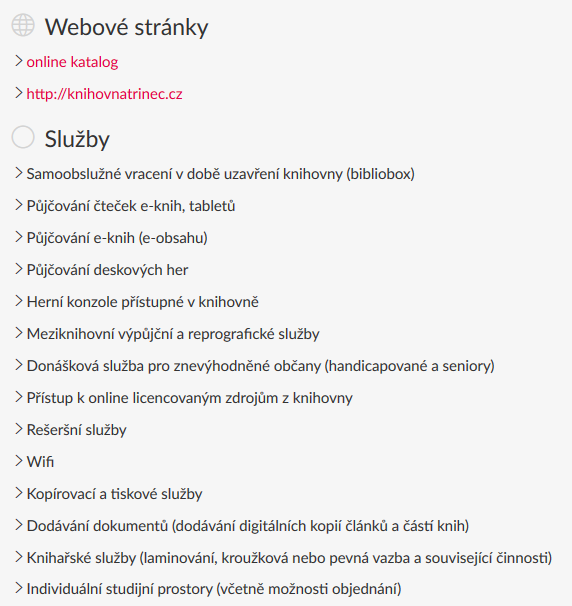 Budoucí výzvy
Pobočky (zobrazení, provozní doba)
Aktualizace dat v ADR
Provozní doba (svátky, mimořádné uzavírky, sezónní provozní doba)
Grafika profilu
Ikony pro služby
Weby jako banner
Fotka
Knihovny.cz – další využití dat z ADR
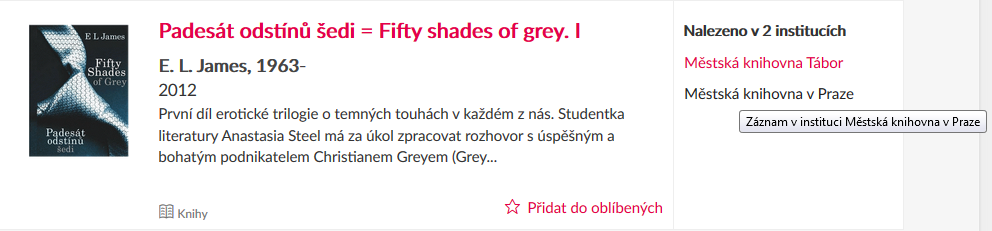 Knihovny na Knihovny.cz
To be continued...
Kontakty
Lenka Hanzlíková
lenka.hanzlikova@mlp.cz
www.facebook.com/Knihovny.cz/